924臺大事件、世大運後續檢討 專案報告
報告時間：106年10月2日
報告地點：臺北市議會
    報告人：柯文哲市長
924    臺大事件
2
壹、前言
2010年，台北、上海雙城論壇：
	文化交流、
	旅遊交流、
	環保交流、
	科技園區交流
以「加強彼此合作、共同發展」為基礎，
　簽署合作備忘錄，雙方展開交流。
3
貳、現況說明
2015年：
	「中國新歌聲」來臺辦理
	大專院校辦理10場活動

2016年：
	大專院校辦理8場活動。
4
貳、現況說明
ㄧ、本府文化局協辦過程及事項
2017年：
9/20 世新大學、9/22 文化大學、
9/24 臺灣大學，臺大是今年的第三場。
主辦：上海市海峽兩岸交流促進會、
	       上海文化聯誼會
承辦：臺灣 幕婕塔公司
5
貳、現況說明
ㄧ、本府文化局是協辦單位
9/24 臺灣大學的演出，本府文化局提供下列協助：
今(2017)年赴滬參加雙城論壇之北市四所高中街舞社團，以及新世代創作樂團麋先生（2014年第25屆金曲獎最佳樂團）兩項表演節目。
入場券1,000張，中山堂，供民眾免費索取。
文化局官網張貼活動訊息。
擬於臺北市立大學辦理推介交流活動，提供本府教育局綜合企劃科窗口。
6
貳、現況說明
二、活動辦理情形
(一)學生陳抗重點

1.封閉田徑場1週，影響師生
   上體育課權益。
2.搭臺時未做好維護措施，導致跑道出現凹痕、草皮受損。
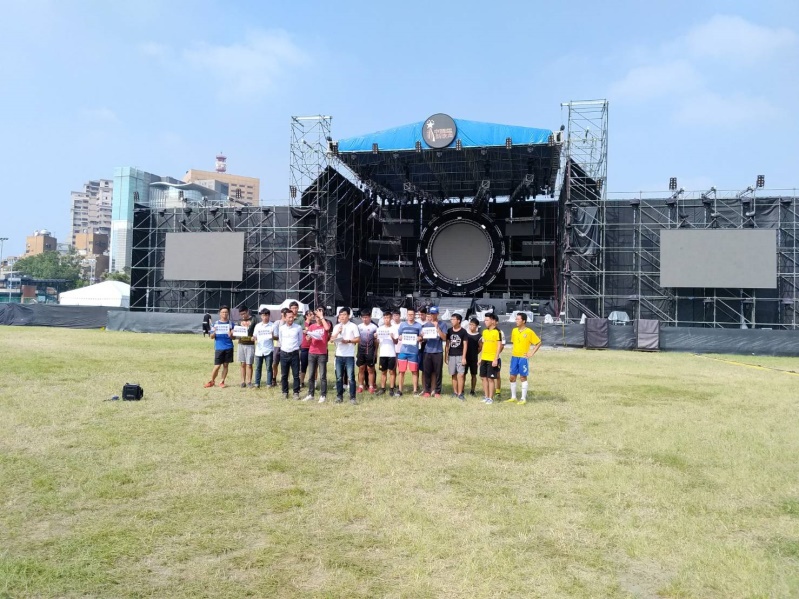 7
貳、現況說明
二、活動辦理情形
(一)學生陳抗重點

學生於中國大陸網路上發現原始活動宣傳海報上印製「台北市台灣大學田徑場」字樣，抗議疑似統戰、矮化國格等。
8
貳、現況說明
二、活動辦理情形
(二) 停辦協調過程
9月24日演出當日
上午11時，文化局建議上海主辦方取消演出，惟建議未獲採納。
下午2時，活動於臺大田徑場展開。
下午3時，文化局鍾局長與臺大林主秘會同上海主辦方共同研 商，臺大以「基於保護學生安全與維護校園秩序」之考量正式提出停止使用場地的要求，未獲上海主辦方採納。
下午4時20分，陳抗團體及學生衝進會場。
下午4時40分，上海主辦方以安全為由，宣布提前結束活動。
9
貳、現況說明
三、陳抗事件警局處理方式
(一) 警局陳抗情資掌握與勤務規劃

本府警察局大安分局負責台大校園周邊維安與交通疏導事宜，並於羅斯福路派出所備有20名警力。
該分局因有維安情資，主動反映校方，惟校方表示基於「校園自治」原則，不同意警方進入學校，若發生相關治安事故再循校安通報系統請警方進入校園協處。
10
貳、現況說明
三、陳抗事件警局處理方式
(二) 學生/民眾受傷事件處置
羅斯福路派出所值班警員於15時許起陸續接到有關臺大校園案件報案通報後，因訊息紛雜且密集，該員未能詳加確認，即概括研判有關「臺灣大學」案件均屬校園內，遂基於「校園自治」原則，未派遣警力前往處理。
11
貳、現況說明
三、陳抗事件警局處理方式
(二) 學生/民眾受傷事件處置
所長獲值班員警報告後，僅以電話聯繫駐衛警察隊隊長洽詢是否需警方前往校內協助，惟均未獲校方要求派警入校處理，亦未派遣警力至現地確認案發地點(屬於校園內或校園外)，致生延宕，引發事端。
12
叁、關注議題
一、2017年文化局協辦相關議題
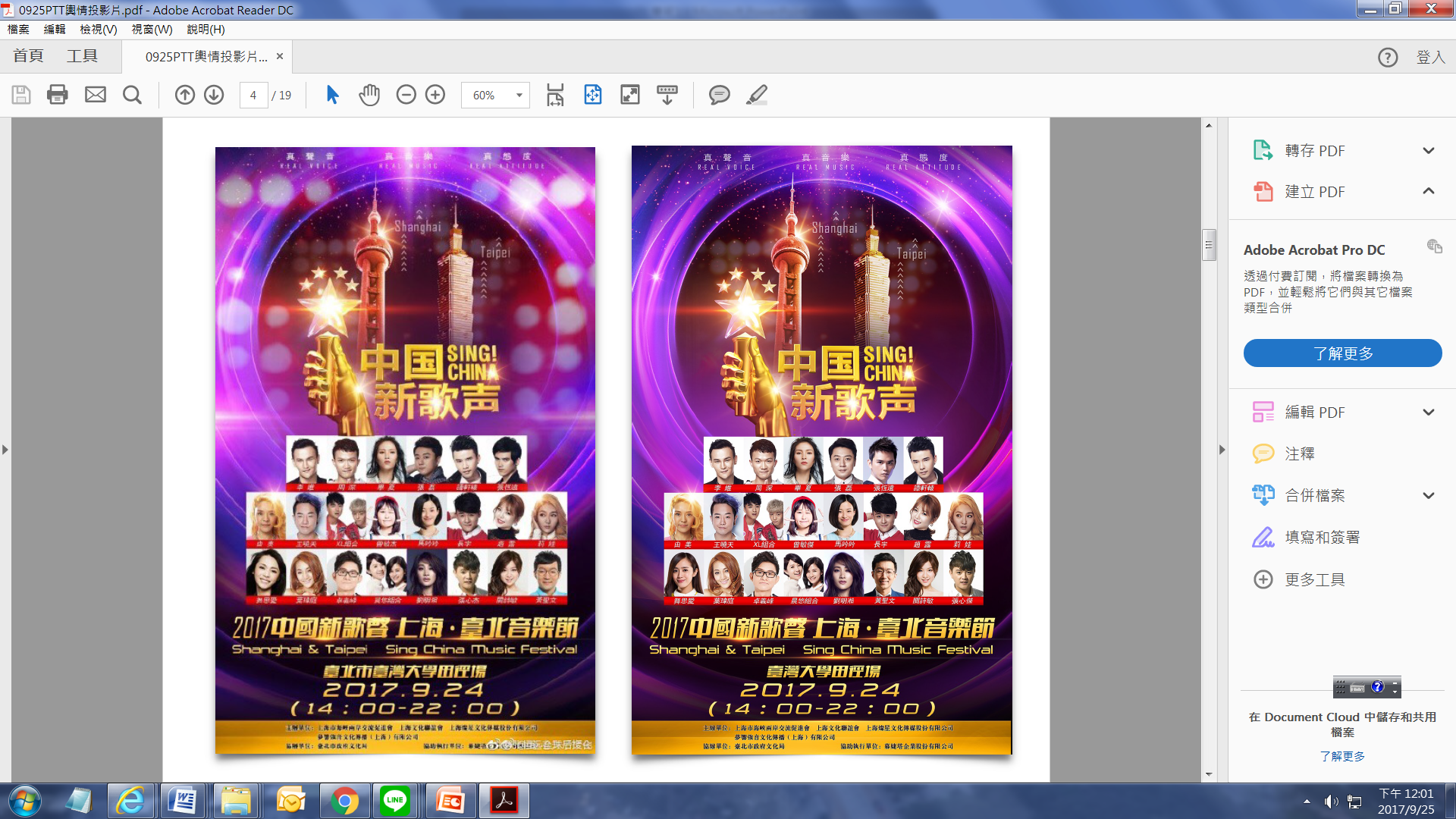 (一) 文宣品場地名稱呈現

最早出現在大陸媒體網頁與上海方提供給臺北方的設計底稿，本局要求場地名稱改為臺灣大學田徑場。
在世新大學、文化大學與演唱會現場出現的所有實體大型看板、海報、門票，均為臺灣大學田徑場，絕無矮化之情事。
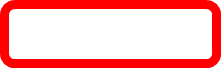 13
叁、關注議題
一、2017年文化局協辦相關議題
(二) 文化局相關預算用途

本次協辦活動，並無補助上海主辦方和其臺灣承辦之幕婕塔公司經費。
本局採購北市四所高中街舞社團，以及新世代創作樂團麋先生（2014年第25屆金曲獎最佳樂團）演出，除依往例進行交流演出外，亦期透過此活動推廣臺灣優秀演出團體。上項經費共計180,750元,係直接付給演出團體，兩項節目均已表演完畢。
14
叁、關注議題
二、場地使用相關問題
(一) 舞台臨時建造申請事宜
申請單位及時間
本活動於臺灣大學田徑場（大安區學府段四小段230地號土地）申請搭建臨時性建築物，申請人為幕婕塔企業股份有限公司，於106年9月15日向本市建管處提出申請。
15
叁、關注議題
二、場地使用相關問題
(一) 舞台臨時建造申請事宜
申請主要文件
◆依「臺北市展演用臨時性建築物管理辦法」第七條規定檢附之文件。
◆臺大戶外運動場地租用同意之借用申請書。
◆建築設計由林雅峰建築師、結構安全部分由莊國榮結構工程技師簽證負責檢討完竣，符合規定。
16
叁、關注議題
二、場地使用相關問題
(一) 舞台臨時建造申請事宜
同意備查許可及未辦竣工裁罰
◆本市建管處106年9月22日以北市都建字第10638859300號函同意備查其臨時建築許可，核准活動時間為106年9月24日 。
◆申請人後續未向建管處申請竣工備查即擅自使用，爰以違反建築法第86條第2款規定進行裁罰；依「臺北市政府處理違反建築法事件統一裁罰基準」第1次違規處以建築物造價千分之二十以下罰鍰，該建物造價為新臺幣692,000元，（692,000元＊20/1000=13,840元）爰裁罰新臺幣13,840元罰鍰。現場臨時展演舞台於106年9月25日拆除完畢。
17
叁、關注議題
二、場地使用相關問題
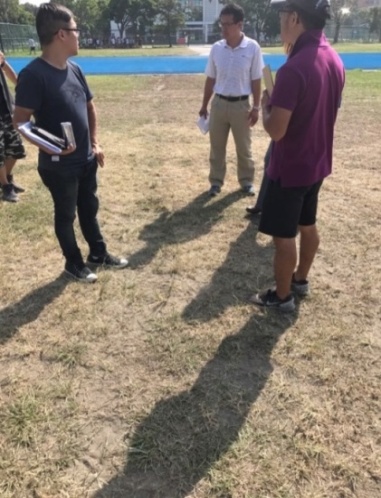 (二) 場地受損與修復情形
 9.26會勘
1.PU跑道凹陷需水平測量補正以及重新認證。
  2.草地凹陷需要補沙。
  3.地面髒污需要清潔。
修復費用全由幕婕塔公司負責，修復期程依臺大場地借用相關規定辦理。
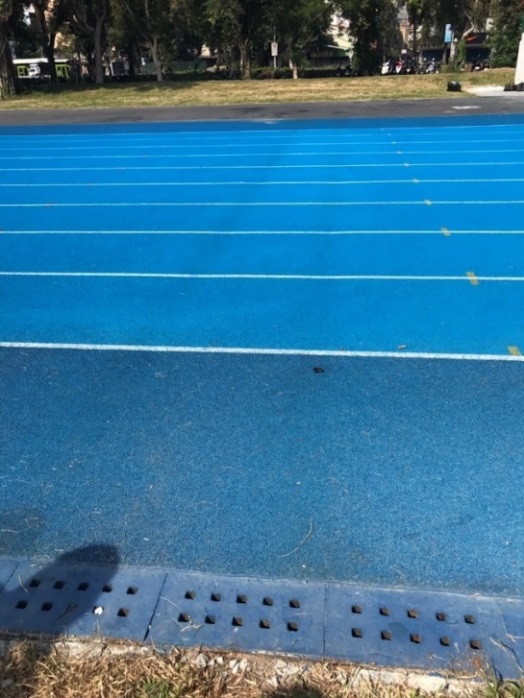 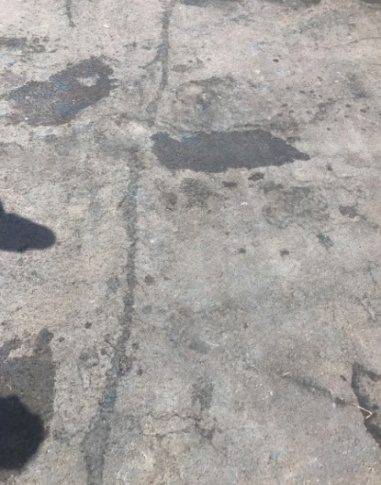 18
叁、關注議題
三、調查情形暨責任歸屬
(一)大安分局預置20名警力於羅斯福路派出所待命，但所長霍○○未能預先部署防範，狀況發生後未能即時應處，相關處置作為顯欠周延、未能積極應處，業已懲處申誡二次在案，併調整非主管職務。
19
叁、關注議題
三、調查情形暨責任歸屬
(二)值班警員許○○於15時許起，連續接獲多通有關臺大校園糾紛案，訊息密集，但其中有多通明確指出案發地點在校門口，許員未能積極查明，即概括認定為是校園內案件，貽誤時機，致未能派遣警力赴現場處理，衍生不良影響，記過一次。
20
叁、關注議題
四、110獲報案件分析
(一)110報案紀錄，自15時至17時39分員警到達期間，有關「臺灣大學」之民眾報案件數共計49件，包括妨害安寧，吵架、音樂會鬧事、打架、車輛違停、群眾抗議等。
21
叁、關注議題
四、110獲報案件分析
(二) 校園內21件，地點不明確16件，校園外12件(包含2件車輛違停、4件鬧事糾紛、6件打架)，經調閱監視器，打架發生時間為16時56分，該打架事件之報案最早為16時58分。
22
叁、關注議題
四、110獲報案件分析
(三)16時58分起有數通電話報稱在「辛亥路後門」、「辛亥路臺大體育館」、「臺大體育館前」…打架。值班員警即概括認定係校園內，迄17時26分獲報稱「新生南路、辛亥路口發生打架案件，催促員警到場」時，始察覺係屬校園外案件，才派遣警力前往。
23
叁、關注議題
五、新聞處置與偵辦作為
(一)警察局大安分局於106年9月24日案發後，即於當晚20時許主動發布新聞說明，並由大安分局長親向媒體說明案件原由及查處經過。
24
叁、關注議題
五、新聞處置與偵辦作為
(二)文化局與警察局於106年9月25日10時假市政大樓4樓共同舉行記者會：
1.文化局鍾局長再度澄清活動相關文宣品均為「臺灣大學田徑場」，絕無矮化情事，並說明文化局協辦事項及活動當天事件發生的處理情形。
2.警察局林副局長於會中說明相關疏失責任及懲處情形。
25
叁、關注議題
五、新聞處置與偵辦作為
(三)大安分局於(25)日22時召開記者會，由偵查隊隊長說明後續偵辦進度，並表示警察局刑事警察大隊、大安分局業已組成專案小組，並報請臺北地檢署檢察官指揮偵辦，經深入調查，涉案犯罪嫌疑人胡○剛等9人(含學生李○璋1人)業依檢察官指示於27日移送臺北地檢署。
26
肆、策進作為
加強公共安全措施與支援應變
為保障民眾參與活動之安全，將協助主/承辦單位確實依建管、消防、勞動等相關規定辦理。
有關「校園自治」及校園遇有陳抗預警情資情形時，將與學校積極協調支援應變，並建議警政署與教育部研訂相關機制。
27
世大運後續檢討
專案報告
目錄
壹、前言
貳、現況說明
參、關注議題與策進作為
      	一、場館部分
	二、開閉幕狀況(開幕陳抗)
	三、宣傳、品牌及視覺部分
	四、資通訊(計時計分系統)	五、世大運宣傳大使熊讚
肆、結語
2
壹、前言
參賽國家 134國，代表團成員 10,791名，包含7,376名選手、3,415名隊職員，22項運動種類進行競技，中華代表隊榮獲26金、34銀、30銅，共計90面獎牌，創歷屆參與世大運比賽最佳成績。
　　組委會正進行善後，預定今年11月13日至17日赴義大利拿坡里參加總結會議，分享臺北成功的經驗。
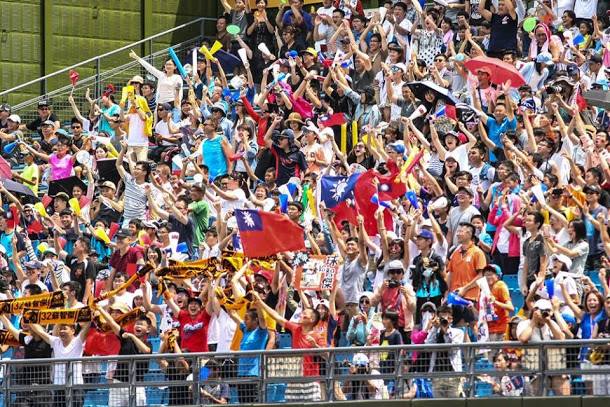 民眾熱情支持，售票比率達87%創下歷屆世大運最高(總計票收約1.4億元)，紀念商品更是頻頻傳出賣到缺貨(銷收總額約7,000萬元)。
30
貳、現況說明
新建場館
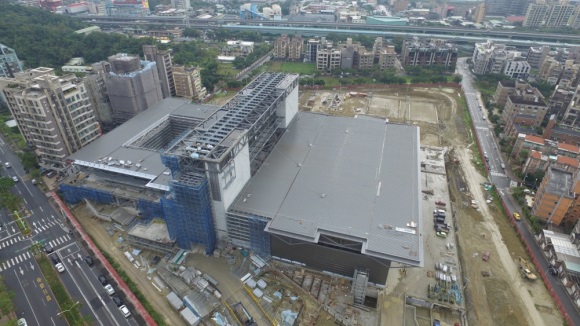 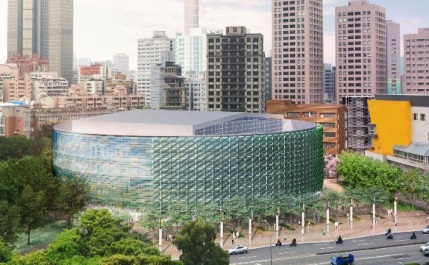 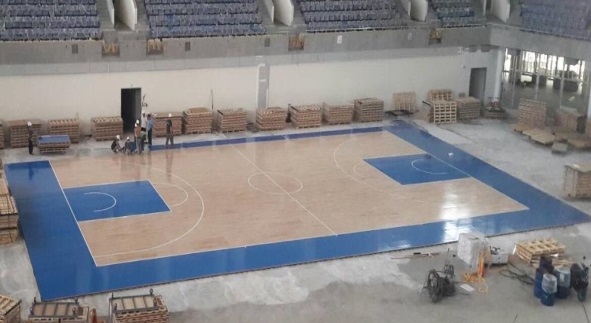 31
貳、現況說明
整建場館
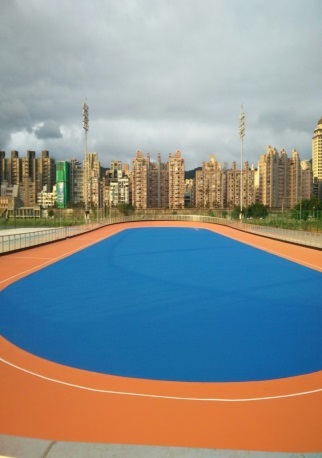 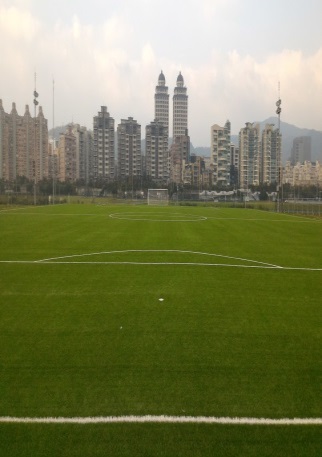 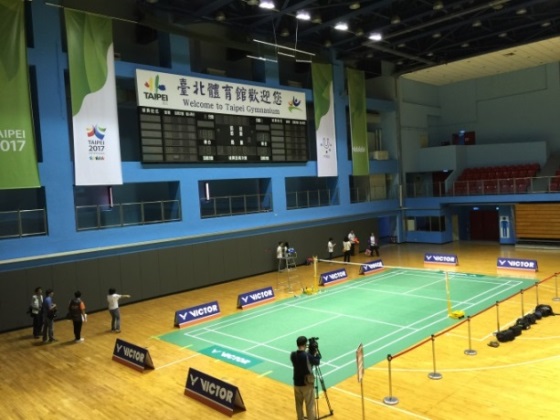 32
貳、現況說明
選手村
貳、現況說明
人力資源
34
貳、現況說明
賽會服務-交通
35
貳、現況說明
賽會服務-餐飲服務規劃
36
貳、現況說明
賽會服務-物流服務
37
貳、現況說明
賽會服務-環境清潔維護
38
貳、現況說明
賽會維安
39
貳、現況說明
賽會維安
40
貳、現況說明
認證服務
41
貳、現況說明
開閉幕規劃
42
貳、現況說明
行銷宣傳
43
貳、現況說明
聖火傳遞
44
貳、現況說明
聖火傳遞
45
貳、現況說明
文化展演
46
貳、現況說明
電視轉播
47
貳、現況說明
新聞媒體服務
48
貳、現況說明
醫療服務
49
貳、現況說明
資通訊系統規劃
50
貳、現況說明
全民參與（志工）
51
貳、現況說明
企業參與
52
參、關注議題與策進作為
場館部分－臺北網球中心增設屋頂本屆世大運新建場館之一，位於民權東路六段之臺北市網球中心，考量網球運動型態、維護經費預算等，主球場採取露天設計，而於賽會期間因氣候炎熱，屢傳出選手身體不適之情事，引起各界針對設置屋頂一事熱烈討論。
策進作為
體育局於106年10月3日邀集網球協會、選手、教練及專家學者進行座談，針對未來營運、賽事舉辦、賽事參與及國外場館案例等多個面向進行經驗交流與建議，評估增設屋頂是否為唯一解決方式外，有無其他可同時撙節經費又可解決天候問題的方案。
53
參、關注議題與策進作為
場館部分－選手村賽後設備
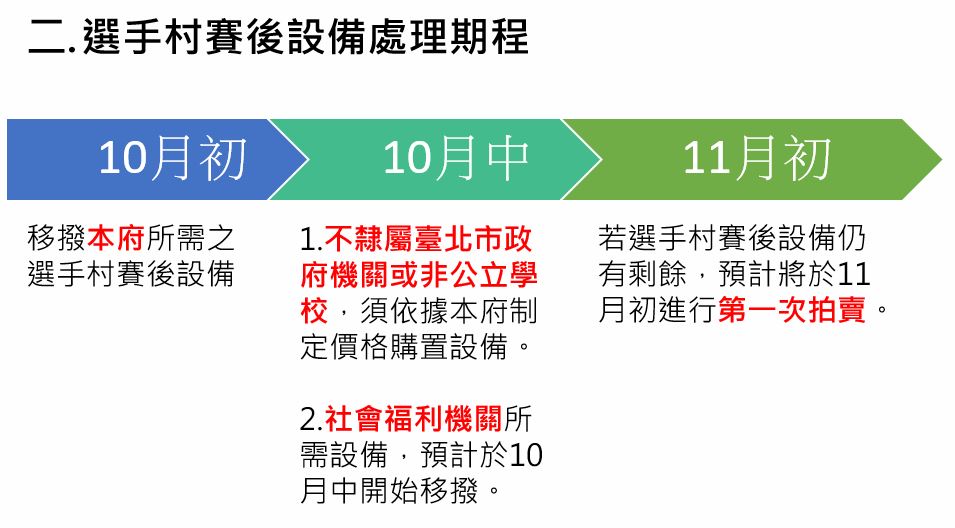 54
參、關注議題與策進作為
開幕陳抗情況
世大運開幕當(19)日18時30分許，反年改群眾約500人於敦化北路、八德路東北隅陳抗，由本府警察局萬華分局負責聚眾防處，另機動隊中正第一及中山分局亦在場協助。
18時59分許至敦化北路4巷口，逕自拉開圍籬進入敦化北路停車場管制區，再至小巨蛋二中廣場。
本府警察局萬華分局員警雖極力攔阻、並增派警力圈圍，相鄰之松山分局警力亦到場協處，然陳抗民眾於現場與員警發生激烈推擠衝突、丟擲煙霧罐、按鳴高音汽笛等脫序行為，驚擾各國參賽選手，以致發生選手未能按原定行程進入開幕會場。
19時15分許完成圈圍阻隔，控制現場狀況，經世大運執委會代表向各國代表團溝通，並微調儀節，於19時39分恢復進場活動。
55
參、關注議題與策進作為
開幕陳抗情況－檢討分析
策進作為
[Speaker Notes: 觀眾與選手動線縱深不足:臺北田徑場二中坡道16時30分至18時供觀眾進場，19時代表團進場，惟仍有少數觀眾得自由進出二中坡道，觀眾與選手動線縱深不足，致本府警察局萬華分局管制不易。
未能全程監控、緊盯及回報陳抗群眾動態:18時50分許，部分反年改群眾自敦化北路、八德路口作勢離開，沿敦化北路西側人行道往北行進時，未全程監控、緊盯及回報群眾動態，錯失防處先機。]
參、關注議題與策進作為
宣傳、品牌及視覺部分

因未於申辦成功後即訂立行銷宣傳主軸，並多次修正調整，以致前期世大運宣傳及品牌意象主題不明確、議題操作困難。至105下半年逐漸收斂並建立明確宣傳方針，成效遂漸有起色，
統籌賽會品牌定位及統一賽會品牌意象傳達之一致性，特邀集具運動行銷、品牌策略與應用、視覺應用、社群媒體等專業領域之人士成立「2017臺北世界大學運動會品牌諮詢小組」，並自105年11月起定期召開例會，總計召開33次會議。
策進作為
未來如辦理大型賽會，應於起始階段即徵詢專業人士建議，及早規劃宣傳主軸及各波段主題、操作方式，以達宣傳最佳成效。
成立專屬品牌部門，並結合外部視覺、廣告、行銷、社群等業界專家之顧問團，以有效控管品牌及執行整體賽會視覺。
57
參、關注議題與策進作為
資通訊(計時計分系統)
滑輪溜冰106年8月23日上午競賽經技術委員決議，以傳統發令槍取代電子槍，依FIRS（國際滑輪溜冰總會）規定，所有官方紀錄均須透過電子計時設備記錄並呈報STC（Speed Technical Committee）委員會才予以承認。技術委員決議改用電子槍原因已難以確認係設備不穩定或人為操作問題。
策進作為
針對確定因廠商履約瑕疵部份進行計罰。

現場產生爭議，應先由技術運行中心人員確認是否為廠商應辦事項或轉請FISU介入釐清爭議，減少不必要誤會。

在各平行單位上增加溝通協調的角色、強化專案管理及流程管控。

針對大量訊息需有專人查證、管理，避免以訛傳訛或因訊息時間落查造成務解。
58
參、關注議題與策進作為
世大運宣傳大使熊讚
熊讚於世大運賽會期間表現亮眼，粉絲數達14萬人，並於9月20日由世大運吉祥物轉型成為臺北市吉祥物。
策進作為
9月20日由市長正式聘請熊讚成為本市吉祥物。

本府觀光傳播局預定於10月6日召開吉祥物整併討論會議。
59
肆、結語
本次賽會是臺灣首次舉辦的重大國際型綜合性賽會，長達6年的籌備過程，感謝各界對於本次賽會之支持，賽會所遺留下來的各種知識與資訊，可提供往後臺灣申辦其他重大國際型綜合賽會之參考，希望本次臺北世大運之經驗，能成為往後辦理大型賽會或活動之良好借鏡。
  2017年夏天是屬於臺灣的榮耀時刻，不僅本國選手在家鄉表現優異，中央及本府各機關學校、社會團體及全國民眾等共同參與協助下，來自世界各國的選手及貴賓均對本次賽會讚譽有佳，留下美好記憶。未來相信在各位議員女士、先生支持、指導與策勵下，臺北市將不斷進步，成為國際一流的友善城市。
60
簡報結束
61